Business Research Methods
https://connect.mheducation.com/connect/libraryHome.do
Business Research MethodsThirteenth EditionPamela S. Schindler
Chapter 1
RESEARCH FOUNDATIONS & FUNDAMENTALS
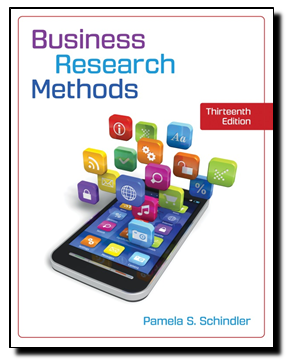 ©2019 McGraw-Hill Education. All rights reserved. Authorized only for instructor use in the classroom. No reproduction or further distribution permitted without the prior written consent of McGraw-Hill Education.
Research Thought Leader
“As big data increases, we see a parallel growth in the need for ‘small data’ to answer the questions it raises.”
William C. Pink
senior partnerCreative Analytics
Learning Objectives
Understand . . .
How business research and data analytics complement each other. 
The language of professional researchers.
Business Planning Drives Business Research
Organizational Mission
Business Goals
Business Strategies
Business Tactics
An organization’s mission drives its business goals, strategies, and tactics and, consequently, its need for business decision support systems and business intelligence.
[Speaker Notes: An organization’s mission drives its business goals, strategies, and tactics and, consequently, its need for business decision support systems and business intelligence.]
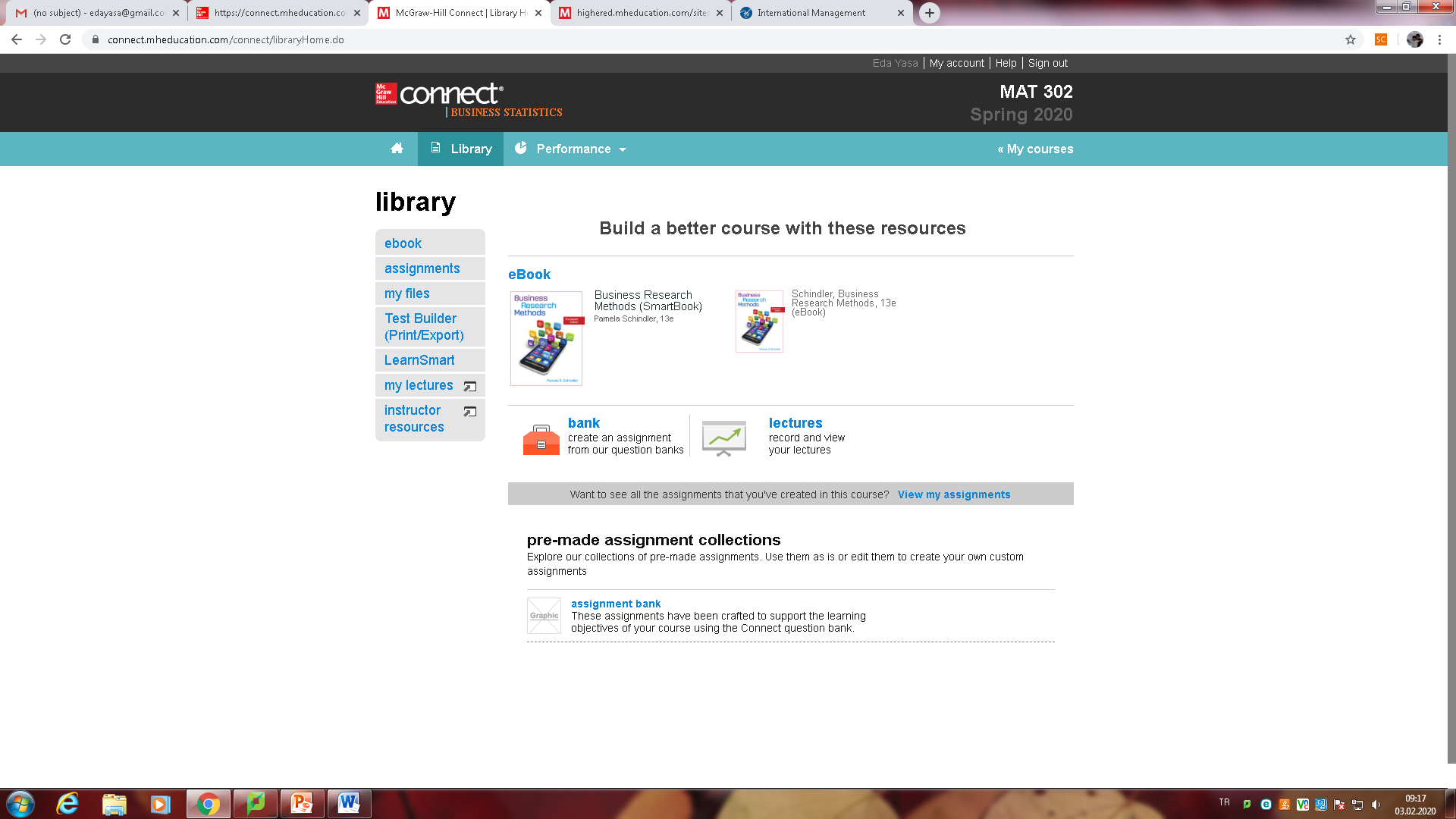 Business Research Methods
https://connect.mheducation.com/paamweb/index.html#/registration/signup/e-yasa-spring-2020
Term Projects (2)
Project
Group size: 1 to 3 students.
Type of research: Survey
Deadline: 10 April 2020  
-Submit the group members list and the main article or your research topic to the responded lecturer till the date of 28 February 2020  If you can not find a topic with your efforts,  please contact with the responded lecturer before the last days of the submission!
-Do the literature review of the subject and identify research philosophies and approaches. 
-In literacy part, please examine at least 5  articles  and sources related to your research paper. 
-Formulating the research design according to the processes and rules including in APA format. Then follow the proper sampling techniques and reach 20 respondents for survey.
- Analyze the results based on the descriptive analysis in SPSS you learned through the lecture.
-Prepare  a report in word format  and submit  this file (hard & soft copy) and all questionnaries together to the assigned responded lecturer till: 10 April , 2020 
 
Please check the official web pages of the Lecturer responsible of the course for the Project Format and Project Presentations.
https://www.cag.edu.tr/tr/akademik-kadro/26/dosyalar
HW & Quizez
will be assigned by lecturer from the Mc Graw  link.
What is Research?
Research is a very general term for an activity that involves finding out, in a more or less systematic way, things you did not know. A more academic interpretation is that research involves finding out about things that no-one else knew either.
    Therefore the basic characteristics:
Data are collected systematically.
Data are interpreted systematically.
There is a clear purpose: to find things out.
Types of Business Research: Applied And Basic
Figure 1.1  Basic and applied research
Source: Authors’ experience; Easterby-Smith et al. (2012); Hedrick et al. (1993).
Methods vs Methodology
Methods to refer to techniques and procedures used to obtain and analyse data. This, includes questionnaires, observation and interviews as well as both quantitative (statistical) and qualitative (nonstatistical) analysis techniques and, as you have probably gathered from the title.
In contrast, the term methodology refers to the theory of how research should be undertaken. We believe that it is important that you have some understanding of this so that you can make an informed choice about your research.
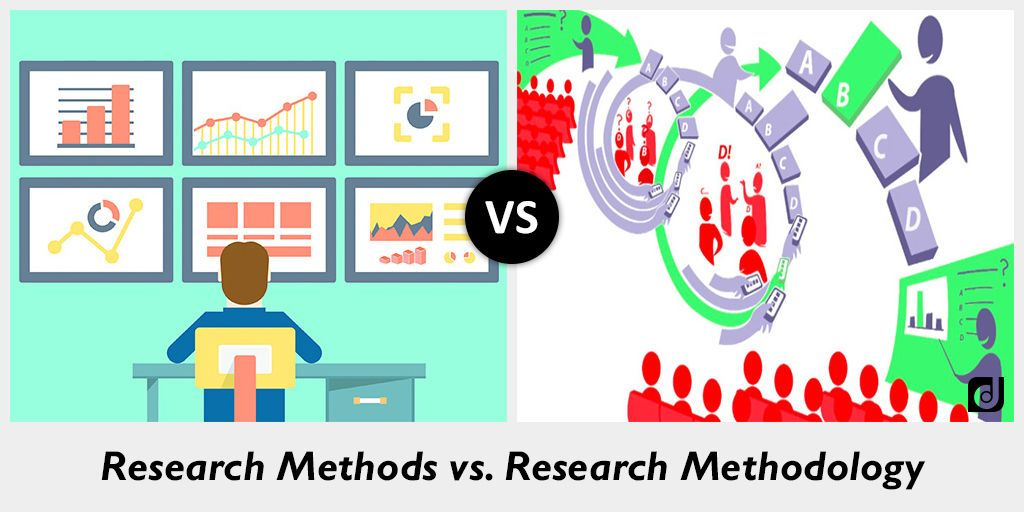 Research Methods
Research methods are the techniques you use to do research. 
They represent and provide you with ways to collect, sort and analyse information so that you can come to some conclusions. 
If you use the right sort of methods for your particular type of research, then you should be able to convince other people that your conclusions have some validity, and that the new knowledge you have created is soundly based.
Generating research ideas..
Providing an initial research idea there are a lot of techniques.
The unique technique that you choose to use and the order in which you should use them are entirely up to you.
It is  better to use a variety of techniques.
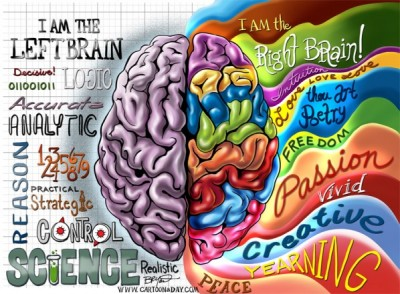 Before  starting to your research
You need to have at least some idea of what you want to do.
This is probably
The most difficult
The most important, part of your research project.

Without being clear about what you are going to research it is difficult to plan how you are going to research it.
Table 2.1  More frequently used techniques for generating and refining research ideas
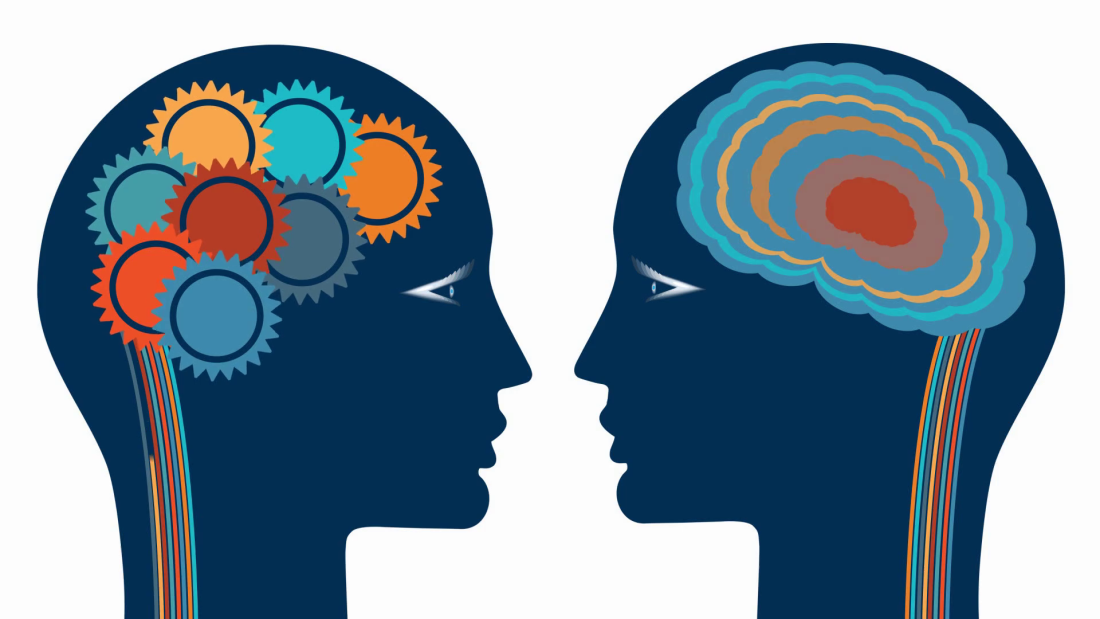 Deciding on  The Research  Type
It is your research interest that decides the nature of your research problem, and this will indicate the appropriate type of research to follow.
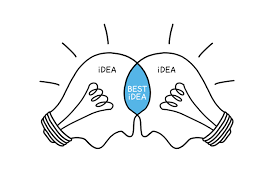 Once the objectives of a research project have been established, the issue of how these objectives can be met leads to a consideration of which research design should be chosen.
Deciding on Your Type of Research
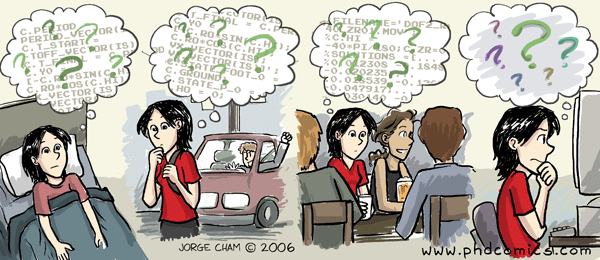 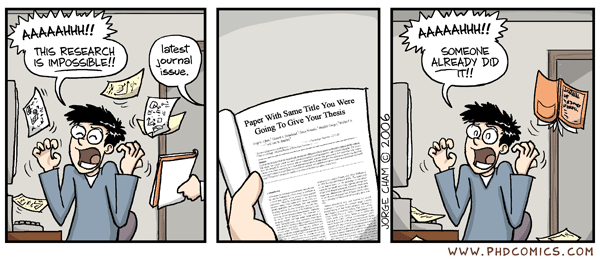 Research in Real...
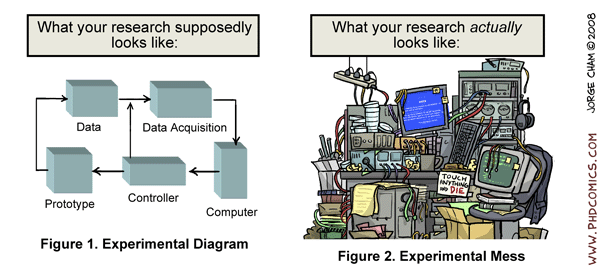 Starbucks case
https://www.viddler.com/embed/795eb72c/?f=1&player=arpeggio&secret=31198742&make_responsive=0
Changes in Business that Influence Research
Factors:
Information Overload
Technological Connectivity
Shifting Global Economics
Critical Scrutiny of Business
Government Intervention
Battle for Analytical Talent
Computing Power & Speed
New Research Perspectives
[Speaker Notes: Several factors increase the relevance for studying business research. 
Information overload. While the Internet and its search engines present extensive amounts of information, its quality and credibility must be continuously evaluated. The ubiquitous access to information has brought about the development of knowledge communities and the need for organizations to leverage this knowledge universe for innovation—or risk merely drowning in data. Stakeholders now have more information at their disposal and are more resistant to business stimuli.
Technological connectivity. Individuals, public sector organizations, and businesses are adapting to changes in work patterns (real-time and global), changes in the formation of relationships and communities, and the realization that geography is no longer a primary constraint. 
Shifting global centers of economic activity and competition. The rising economic power of Asia and demographic shifts within regions highlight the need for organizations to expand their knowledge of consumers, suppliers, talent pools, business models, and infrastructures with which they are less familiar. 
Increasingly critical scrutiny of big business. The availability of information has made it possible for all a firm’s stakeholders to demand inclusion in company decision making, while at the same time elevating the level of societal suspicion. 
More government intervention. As public-sector activities increase in order to provide some minimal or enhanced level of social services, governments are becoming increasingly aggressive in protecting their various constituencies by posing restrictions on the use of managerial and business research tools.
Battle for analytical talent. Managers face progressively complex decisions, applying mathematical models to extract meaningful knowledge from volumes of data and using highly sophisticated software to run their organizations. The shift to knowledge-intensive industries puts greater demand on a scarcity of well-trained talent with advanced analytical skills. 
Computing Power and Speed. Lower cost data collection, better visualization tools, more computational power, more and faster integration of data, and real-time access to knowledge are now manager expectations…not wistful visions of a distant future.
New Perspectives on Established Research Methodologies. Older tools and methodologies, once limited to exploratory research, are gaining wider acceptance in dealing with a wider range of managerial problems.]
Computing Power and Speed
Factors: 
Lower-cost Data Collection
Better Visualization Tools
Powerful Computation
Real-time Access
Integration of Data
Where Business Collects Information
Sources: 
Conversations
Transactions
Observations
[Speaker Notes: More detail and examples are in Exhibit 1-1.]
Types of Business Intelligence
Business Intelligence: 
Sources of government information include speeches by elected officials, recordings of public proceedings, press releases, and agency websites. 
Sources of competitive information include presentations at conferences, literature searches, press releases, syndicated industry studies, web sites, clipping services, and business research.
Sources of economic information include literature searches and government reports.
Sources of cultural and social information include syndicated studies, public opinion organizations, business research, and government reports.
Sources of technological information include patent filings, web sites, syndicated industry studies, presentations at conferences, literature searches, and clipping services.
Sources of demographic information include syndicated studies, government reports, and business research.
[Speaker Notes: See Exhibit 1-2 for more detail

Exhibit 1-2 shows some sources of business intelligence.
Sources of government information include speeches by elected officials, recordings of public proceedings, press releases, and agency websites. 
Sources of competitive information include presentations at conferences, literature searches, press releases, syndicated industry studies, web sites, clipping services, and business research.
Sources of economic information include literature searches and government reports.
Sources of cultural and social information include syndicated studies, public opinion organizations, business research, and government reports.
Sources of technological information include patent filings, web sites, syndicated industry studies, presentations at conferences, literature searches, and clipping services.
Sources of demographic information include syndicated studies, government reports, and business research.


If you want to explore the individual arenas of business intelligence, use the slides 1-14 through 1-19  that follow; otherwise, hide them.]
Research vs. Analytics
Research
Current-problem focused
Collects new data
Can infuse new with historical data
Can answer “WHY”
Data Analytics
Used to understand the past
Looks for patterns in historical data
Can’t answer “WHY”
[Speaker Notes: Business press makes it appear as though big data—and its analysis—is the only they of research activity that is necessary.  While businesses are getting better at finding patterns in data, and building new data sets by drawing data from different but related data (data blending), research and data analytics serve different roles and are really complements to each other.]
Stages in the Business Research Process
Research Process into 5 stages:
Clarify Research Question
Design the Research
Collect & Prepare Data
Analyze & Interpret Data
Report Sights & Findings
[Speaker Notes: Exhibit 1-3 divides the Research Process into 5 stages. The textbook is organized on these same 5 stages.]
The Scientific Method
Direct observation
Clearly defined variables
Clearly defined methods
Empirically testable
Elimination of alternatives
Statistical justification
Self-correcting process
[Speaker Notes: Good business research is based on sound reasoning because reasoning is essential for producing scientific results. This slide introduces the scientific method and its essential tenets. The scientific method guides our approach to problem-solving.

An important term in the list is empirical. Empirical testing denotes observations and propositions based on sensory experiences and/or derived from such experience by methods of inductive logic, including mathematics and statistics. Researchers using this approach attempt to describe, explain, and  make predictions by relying on information gained through observation.

The scientific method is described as a puzzle-solving activity.]
Language of Research (1 of 2)
Terms used in research:
A concept is generally accepted collection of meanings associated with certain events, objects, conditions, or situations or behaviors. The importance of conceptualization is discussed in the following slide.
A construct is a definition specifically invented to represent an abstract phenomena for a given research project. 
A conceptual scheme is the interrelationship between concepts and constructs; once 
An operational definition defines a variable in terms of specific measurement and testing criteria. 
A variable is used as a synonym for the construct being studied. 
A hypothesis is a proposition formulated for empirical testing. 
A theory is a set of systematically interrelated concepts, definitions, and propositions that are advanced to explain or predict phenomena. 
A model is a representation of a system constructed to study some aspect of that system.
[Speaker Notes: Several terms are used by researchers to converse about applied and theoretical business problems.
A concept is generally accepted collection of meanings associated with certain events, objects, conditions, or situations or behaviors. The importance of conceptualization is discussed in the following slide.
A construct is a definition specifically invented to represent an abstract phenomena for a given research project. Exhibit 1-4, a depiction of job redesign constructs.
A conceptual scheme is the interrelationship between concepts and constructs; once completed Exhibit 1-4 would show a conceptual scheme.
An operational definition defines a variable in terms of specific measurement and testing criteria. 
A variable is used as a synonym for the construct being studied. 
A hypothesis is a proposition formulated for empirical testing. 
A theory is a set of systematically interrelated concepts, definitions, and propositions that are advanced to explain or predict phenomena. Slide 2-26 shows an example of a theory.
 A model is a representation of a system constructed to study some aspect of that system.]
Language of Research (2 of 2)
Success of Research:
Clearly conceptualized concepts and constructs
Shared understanding of concepts & constructs

We must attempt to measure concepts in a clear manner that others can understand. If concepts are not clearly conceptualized and measured, we will receive confusing answers.
[Speaker Notes: We must attempt to measure concepts in a clear manner that others can understand. If concepts are not clearly conceptualized and measured, we will receive confusing answers.]